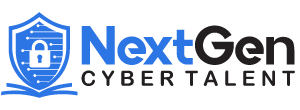 NextGen Solution Training: Focusing in on Security Information and Event Management (SIEM)
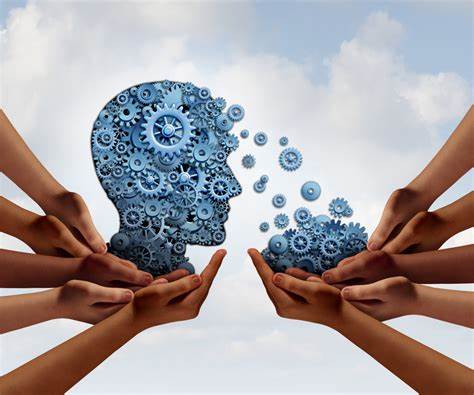 Scott Rossi
Sr. Director, IT Security Engineering 
Gilead Sciences

October 4th, 2021
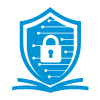 What month is it?
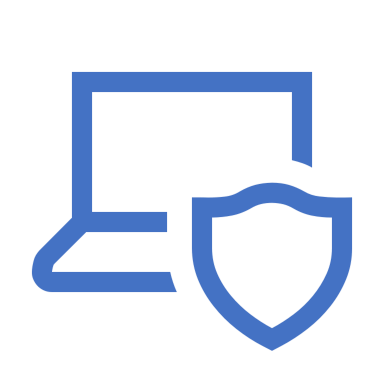 Cyber Security Awareness Month – Great timing to be here together!

Find more interesting info on cyber awareness here:
https://www.cisa.gov/cybersecurity-awareness-month
Current Role: Head of IT Security Engineering at Gilead Sciences. Work experience includes Genentech and Levi Strauss

Non-traditional path to get here…
J. Eugene McAteer High School – San Francisco, CA
Cabrillo College – Aptos, CA
Mesa College – San Diego, CA
City College of SF, San Francisco, CA
San Francisco State University
BA International Relations
BA Spanish
George Washington University
Master’s Latin American Studies: Economics
Part-time job at Genentech doing Disaster Recovery & Cyber Security

Take aways… There is no “one” path
Follow your interests
Say “Yes” to opportunities as they arise
A quick note about me…
Agenda
What NextGen Students Are Learning: Tech Focus
How enterprises manage cyber risk & incident response
The NIST Framework helps enterprise plan for and address all elements of cyber risk





The Incident Response lifecycle helps guide activities connected to a cyber attack / breach type event
https://www.nist.gov/cyberframework
Incident Response Lifecycle
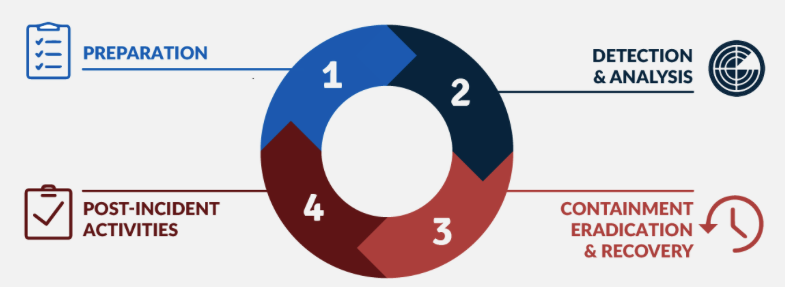 [Speaker Notes: Image from: https://www.forescout.com/blog/how-to-comply-with-the-5-functions-of-the-nist-cybersecurity-framework/
Also check here for a good writeup

The NIST Standard itself: https://www.nist.gov/cyberframework

https://blog.elearnsecurity.com/the-4-steps-of-incident-handling-response.html]
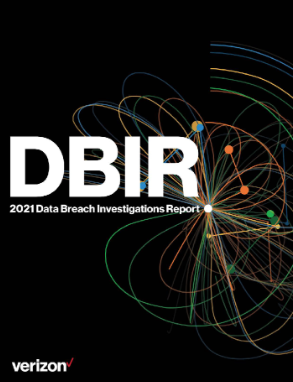 Verizon Data Breach Report – Read it!!
Annual report that summarizes major trends in cyber / breach events
https://www.verizon.com/business/resources/reports/dbir/

Free to download, super readable & fascinating data

Dwell Time!
[Speaker Notes: Article on dwell time: https://www.forbes.com/sites/forbestechcouncil/2021/05/03/why-the-dwell-time-of-cyberattacks-has-not-changed/?sh=b259bfd457d8]
The concepts & key questions:What is SIEM? Why is it important?
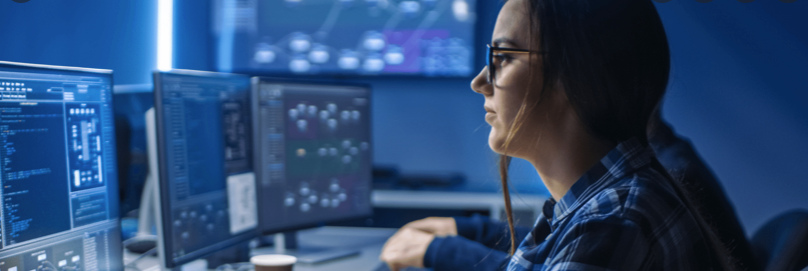 Enterprise level organizations need to quickly identify and appropriately respond to cyber events
A framework within which to work is key
Prioritization is critical
What is a SOC? Who is a SOC analyst? 
How is SIEM connected to the SOC?
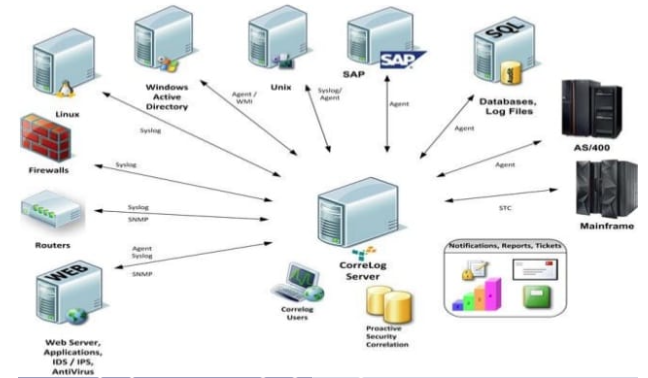 [Speaker Notes: Image from guidepoint security 
Architecture pic from: https://www.slideshare.net/pathinishanth/siem-architecture]
SIEM v1 Use Case
Brute Force Login Attack Dashboard
As a SIEM engineer, I once saw an example like this. For a SOC Analyst, why should this make the hair on the back of your neck stand up???

Rule config: Brute force login attack will fire for 10 failed logins from the same IP for the same user name in 1 minute
History – SIEM first started to appear in early 2000’s. Simple, rules based alerts. At this point, events per second (EPS) was limited and searching could take hours
[Speaker Notes: Frequency is nearly constant
Happening in the middle of the night
Do I even have users on the Source address countries where I don’t have any users
These are all privileged accounts
Worst one – external IP addresses are showing up in the logs of my domain controllers. These DCs are behind a FW and are not intended to be exposed to the internet at all (so these brute force attacks should not even be possible)]
Next Generation SIEM
Next Generation SIEM solutions take advantage of Machine Learning / Artificial Intelligence to enhance detection and response
Simple rules-based plus…
User / Entity behavior analytics
Consolidated risk score across activities
Base line assessments
Peer group analysis
Land / Speed Violations
Automated response capabilities
Is this a valuable skill that will help you start a career in cyber? Yes!!
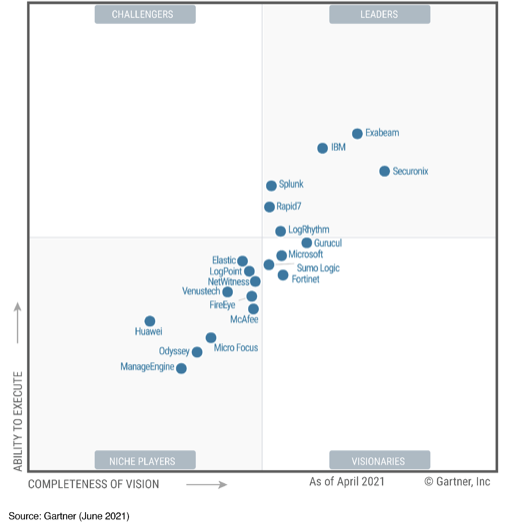 Gartner Magic Quadrant for SIEM
Thanks!! 	Questions??scott.rossi@gilead.com
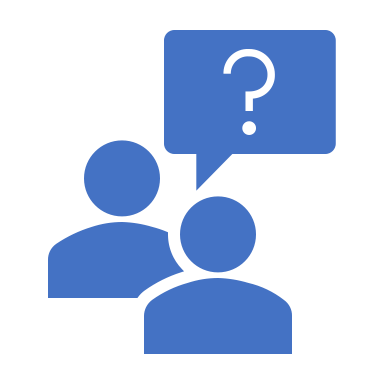